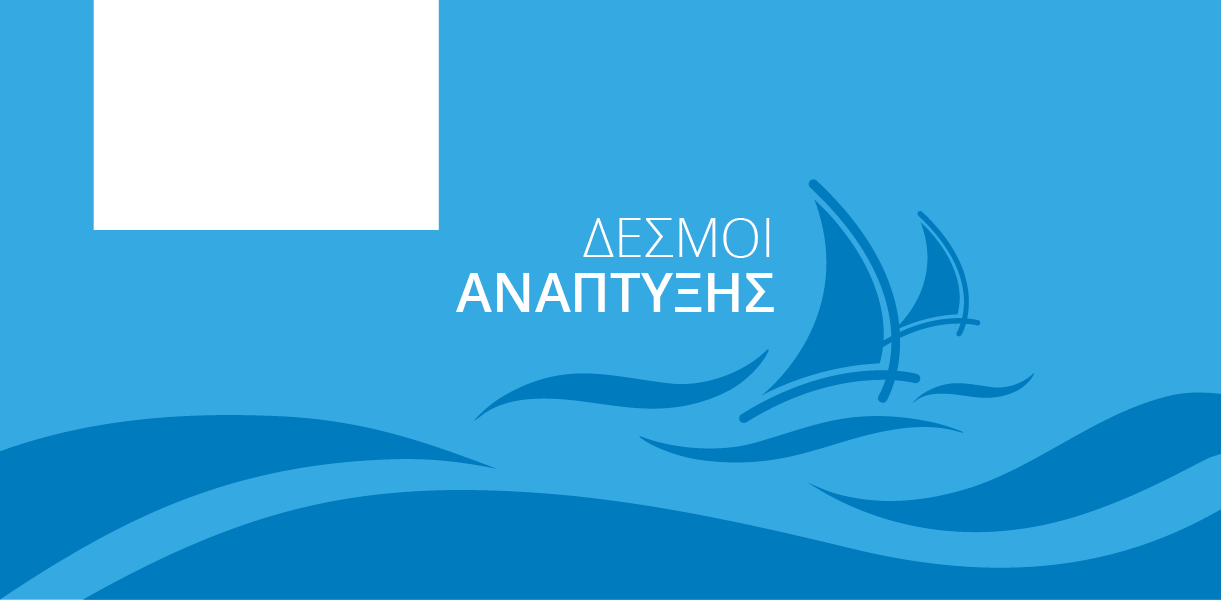 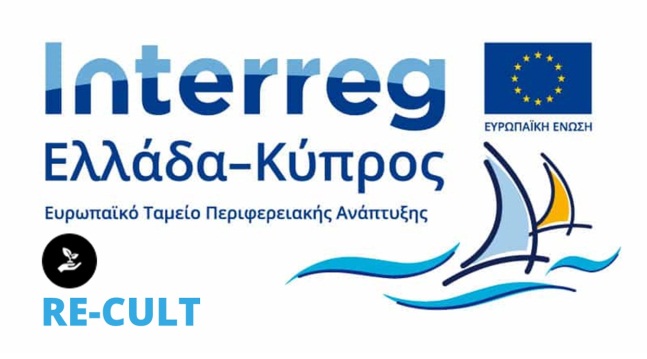 6.7.1 Προμήθεια και εγκατάσταση ολογράμματος
Ομάδα εργασίας:
Δρ. Αντώνης Θεοχάρους, Δρ. Πέτρος Κοσμάς, Αντρέεβ Χρήστος
Τα ακόλουθα στιγμιότυπα είναι από ειδικά κατασκευασμένα 3D animation τα οποία έχει διαμορφωθεί για να παίζουν σε ολογραφικό προβολικό. Τα 3D μοντέλα κατασκευάστηκαν από τον ανάδοχο του παραδοτέου 4.7.4 στα πλαίσια ανάπτυξης της εφαρμογής. Η επεξεργασία και η διαμόρφωση τους με την κατάλληλη μεθοδολογία για αναπαραγωγή στα ολογράμματα έγινε από την ομάδα του ΤΕΠΑΚ σε συνεννόηση με την ΙΑΚ και τον προμηθευτή του ολογραφικού προβολικού.
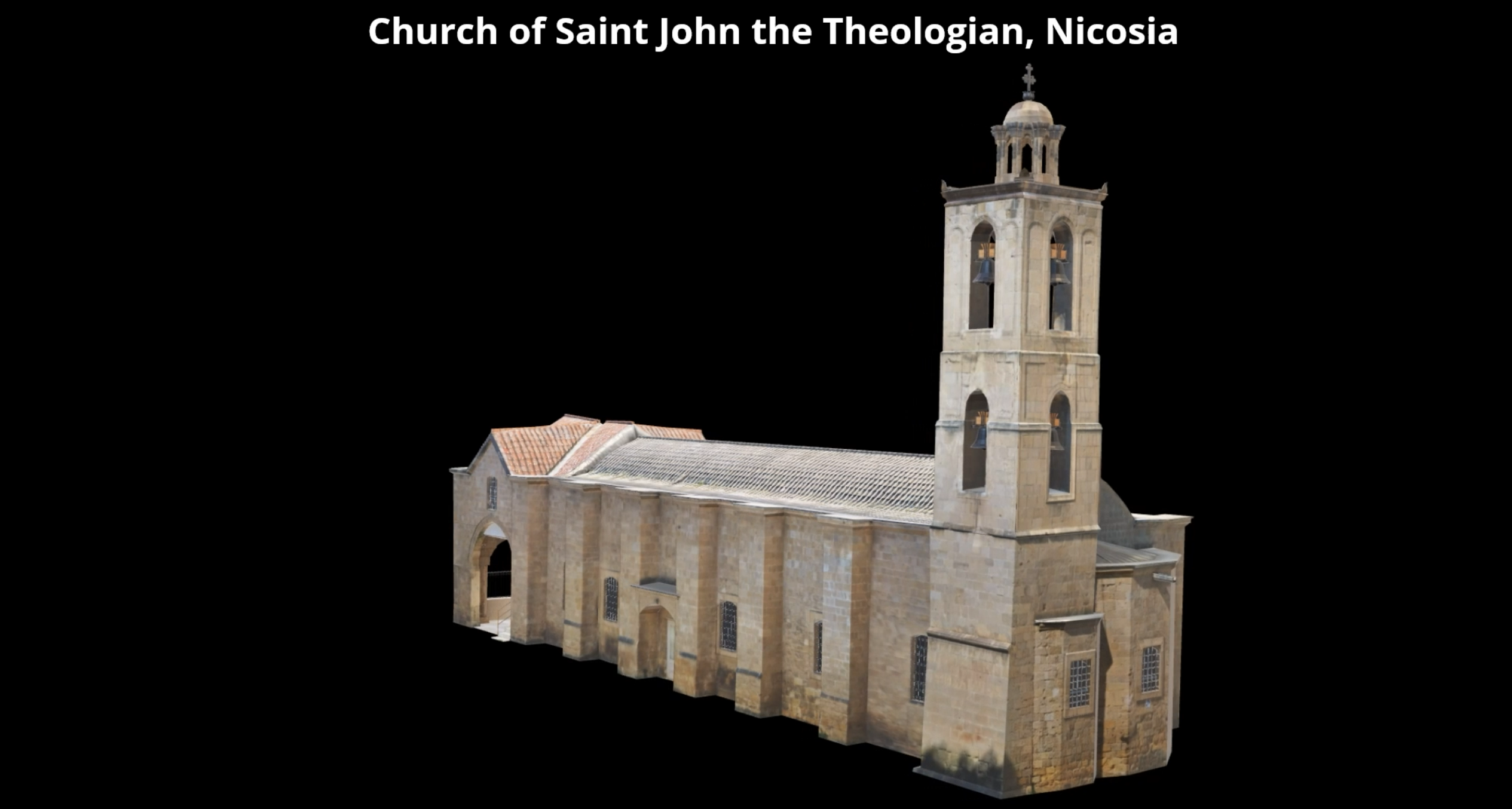 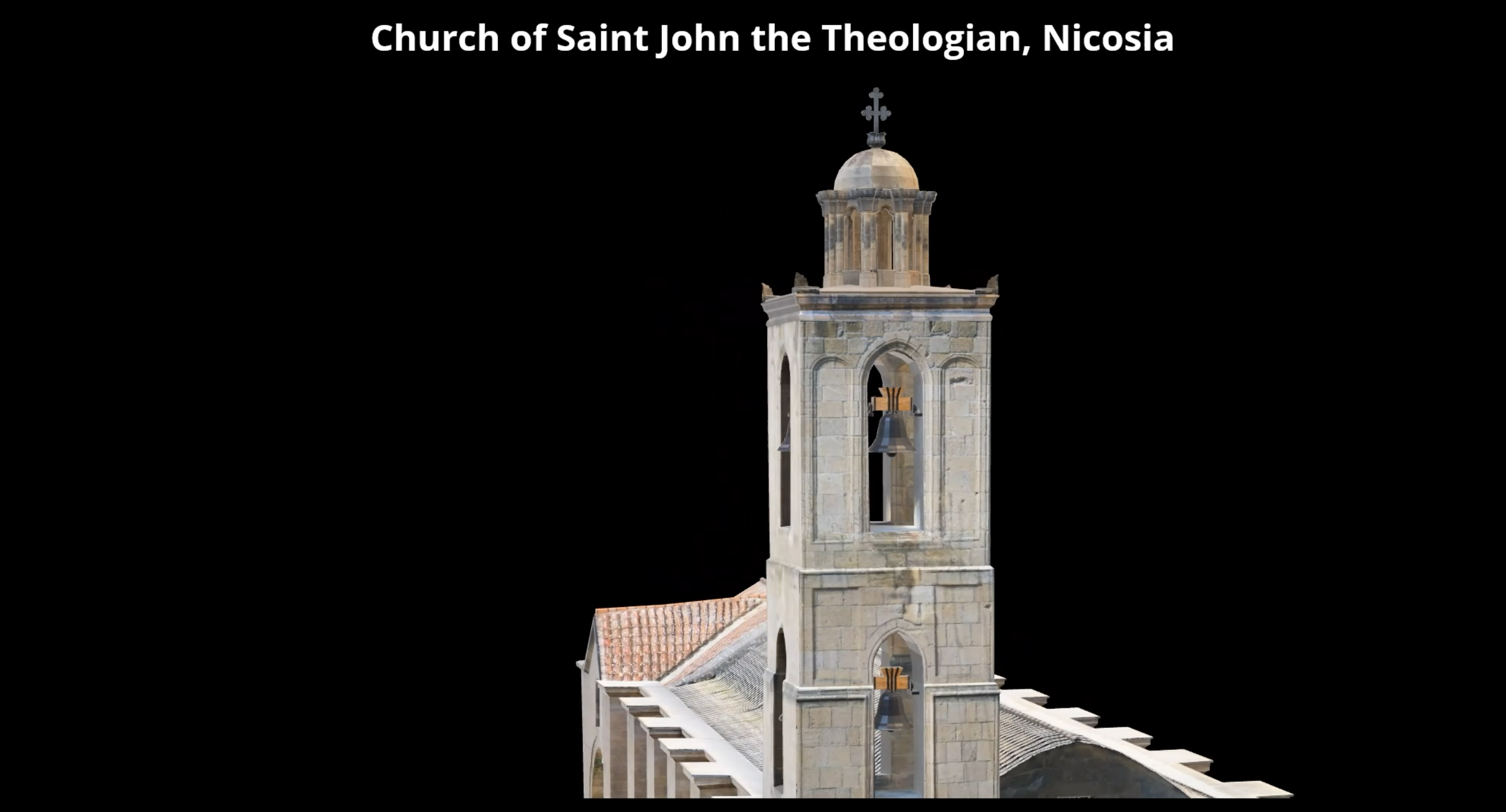 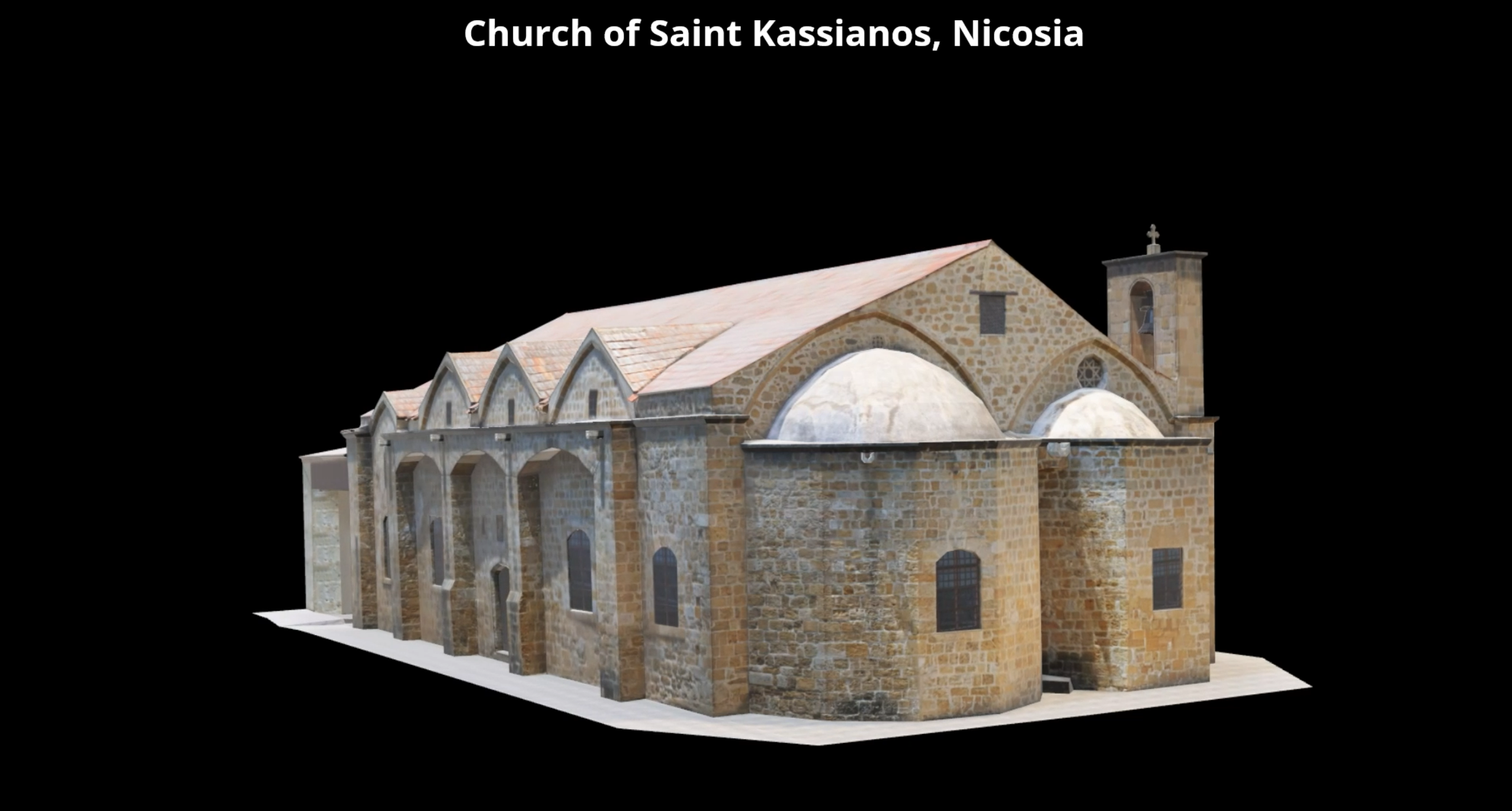 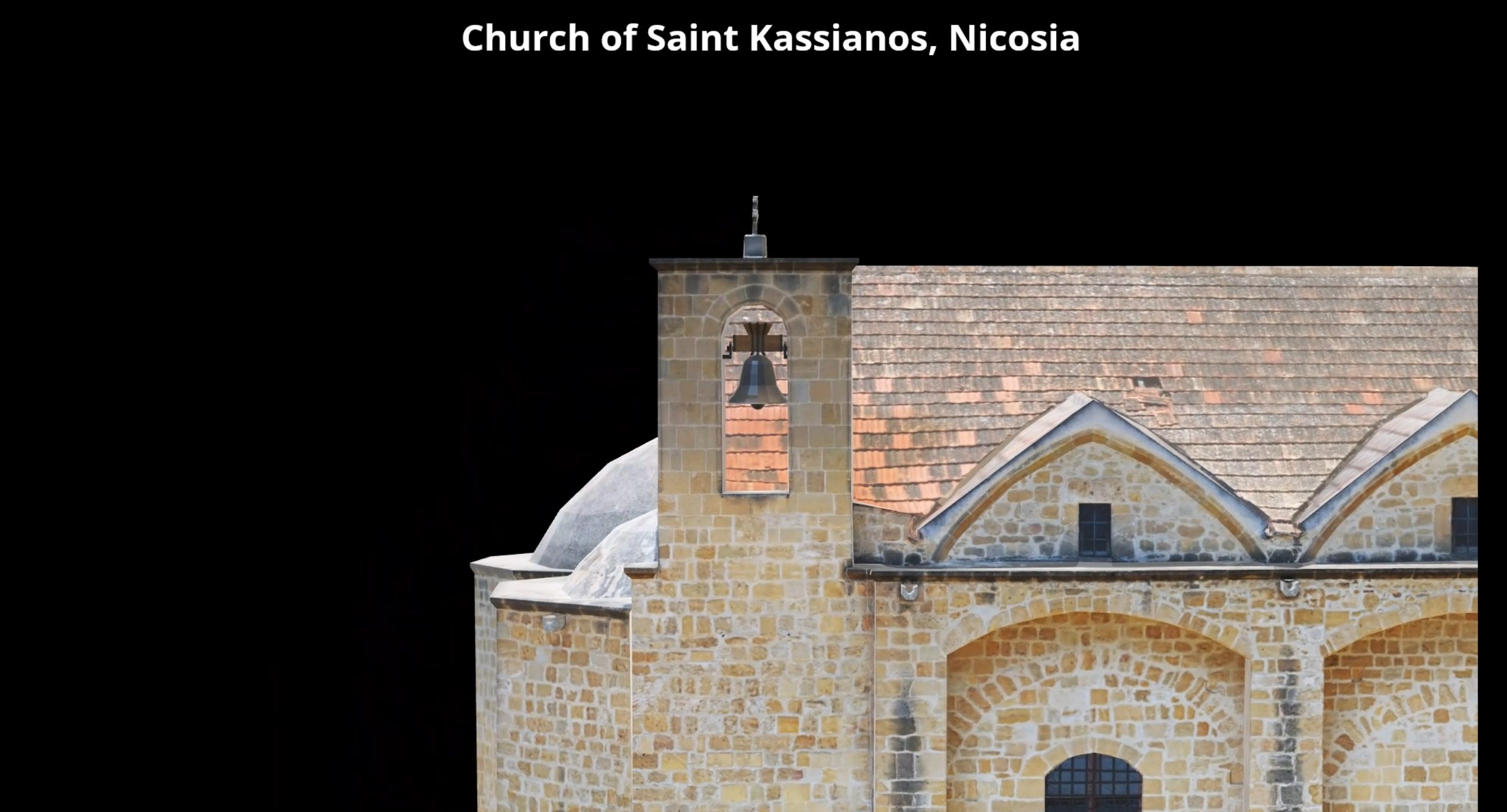 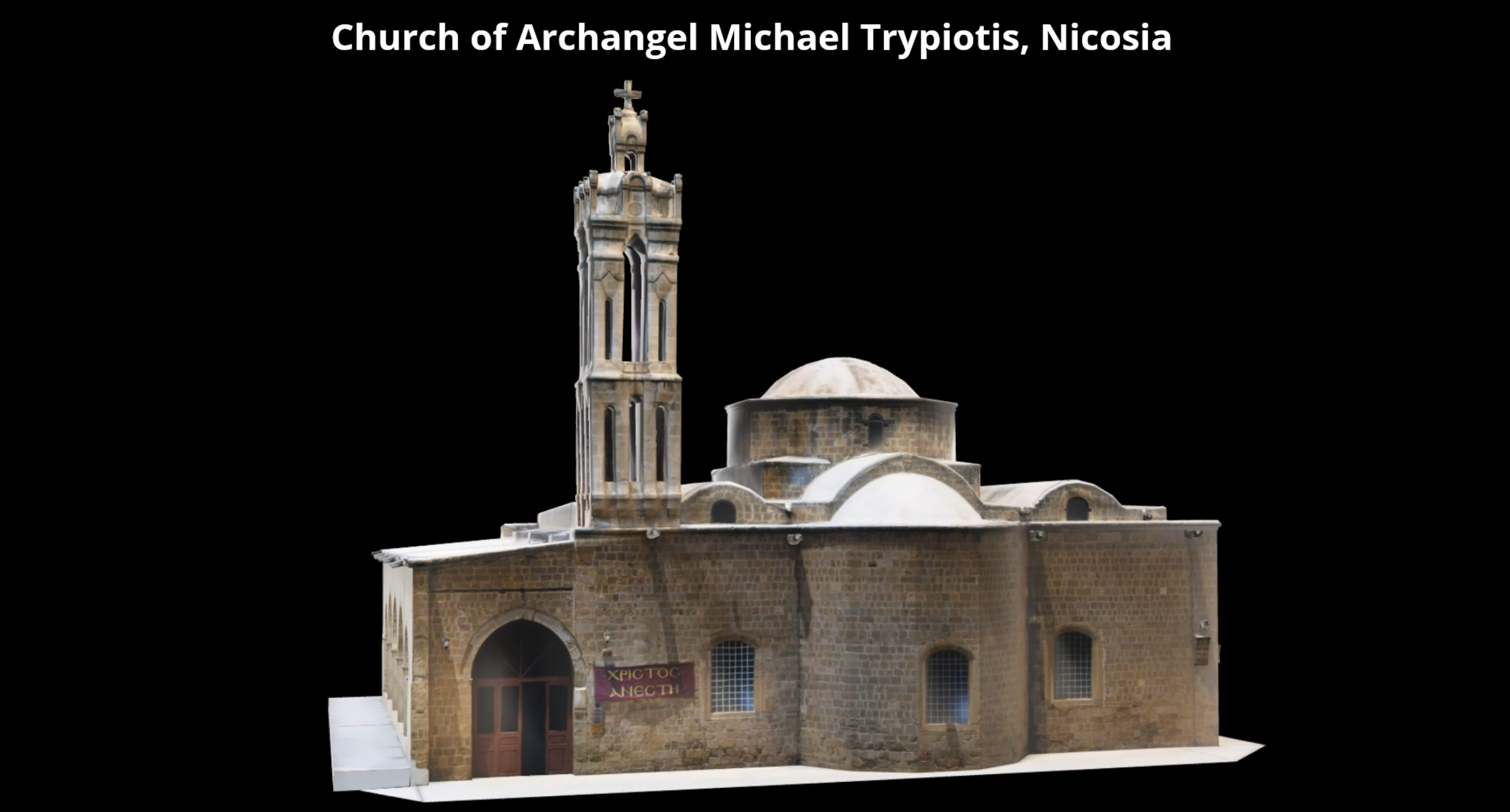 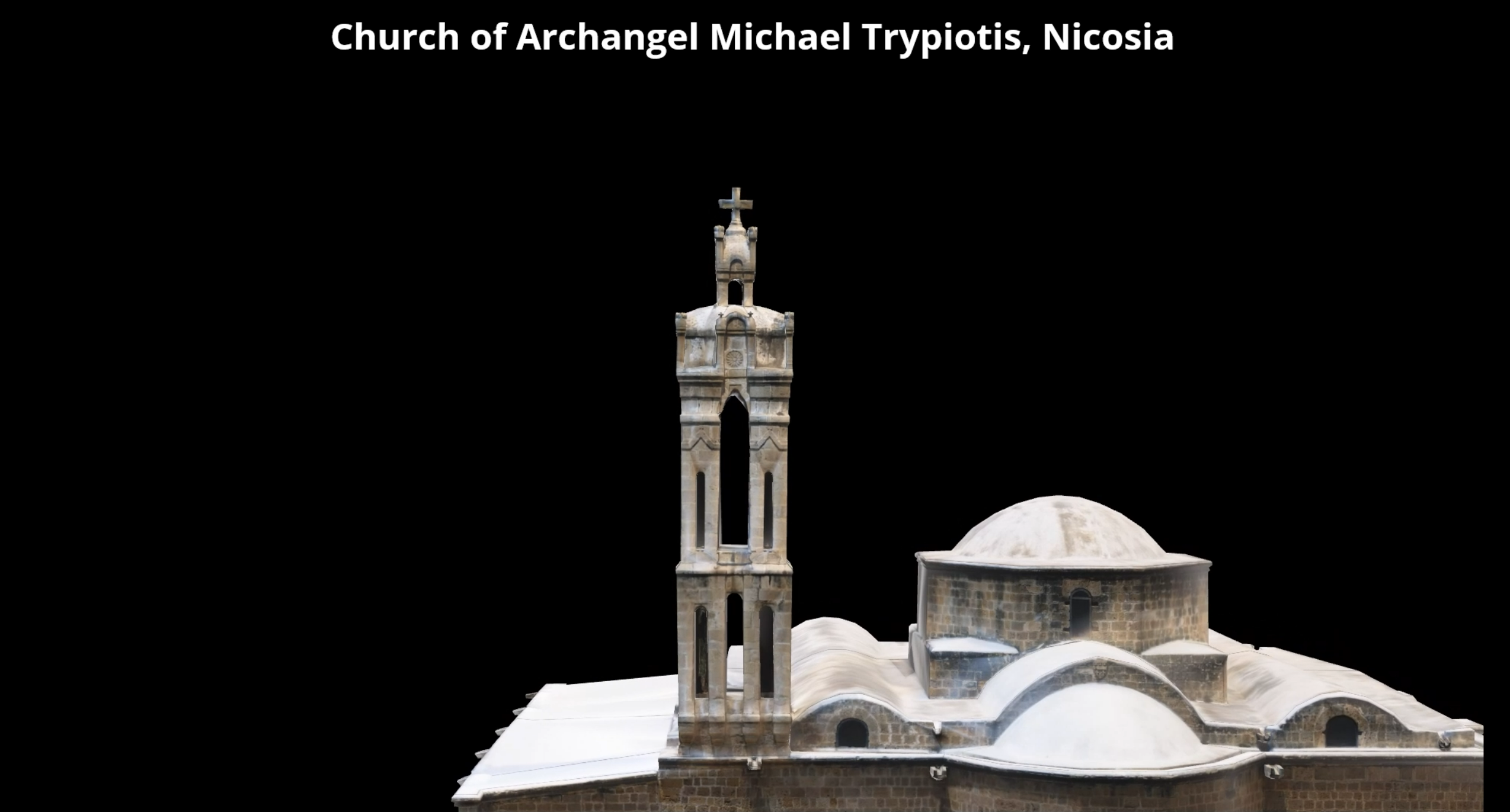 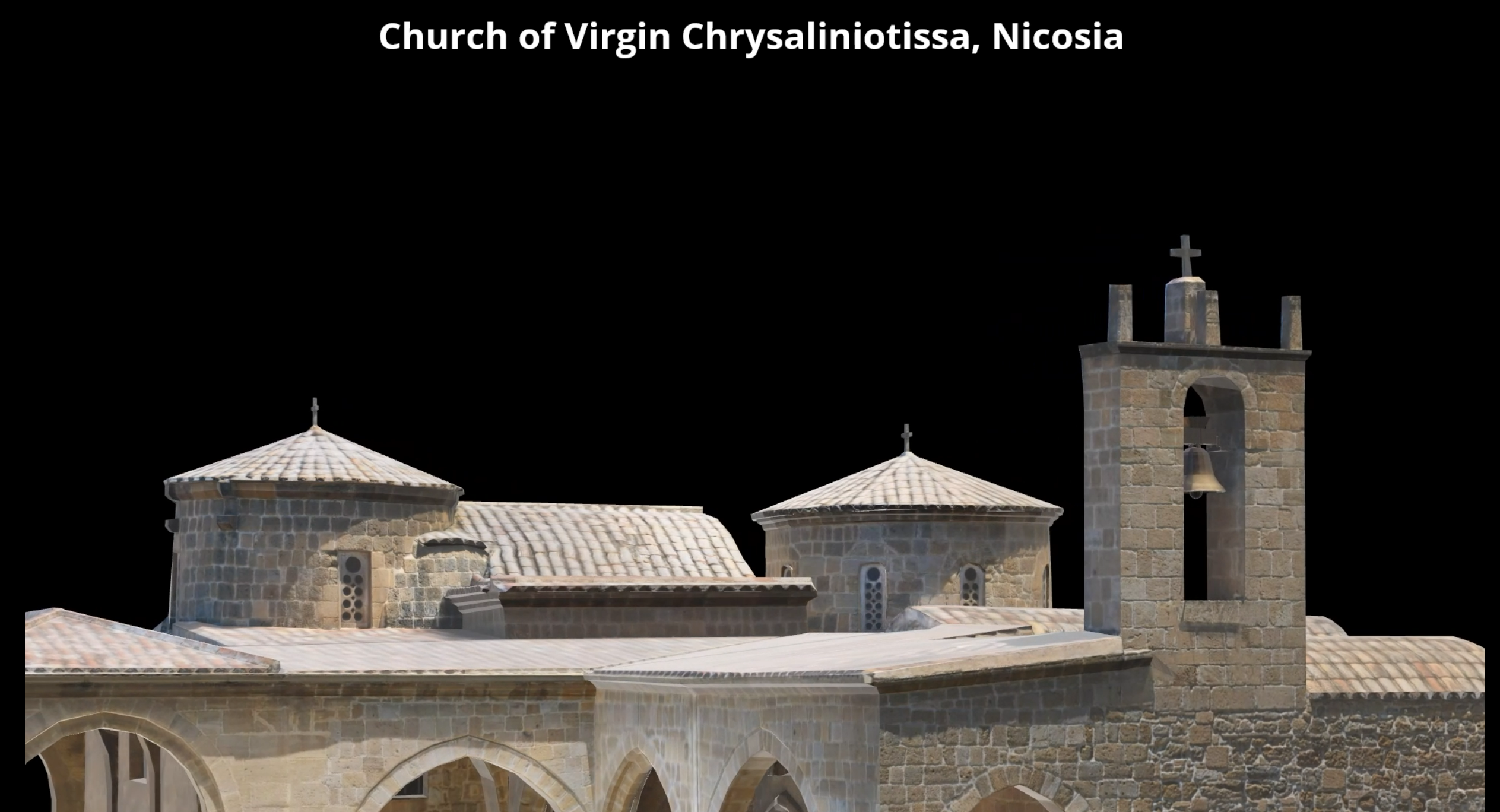 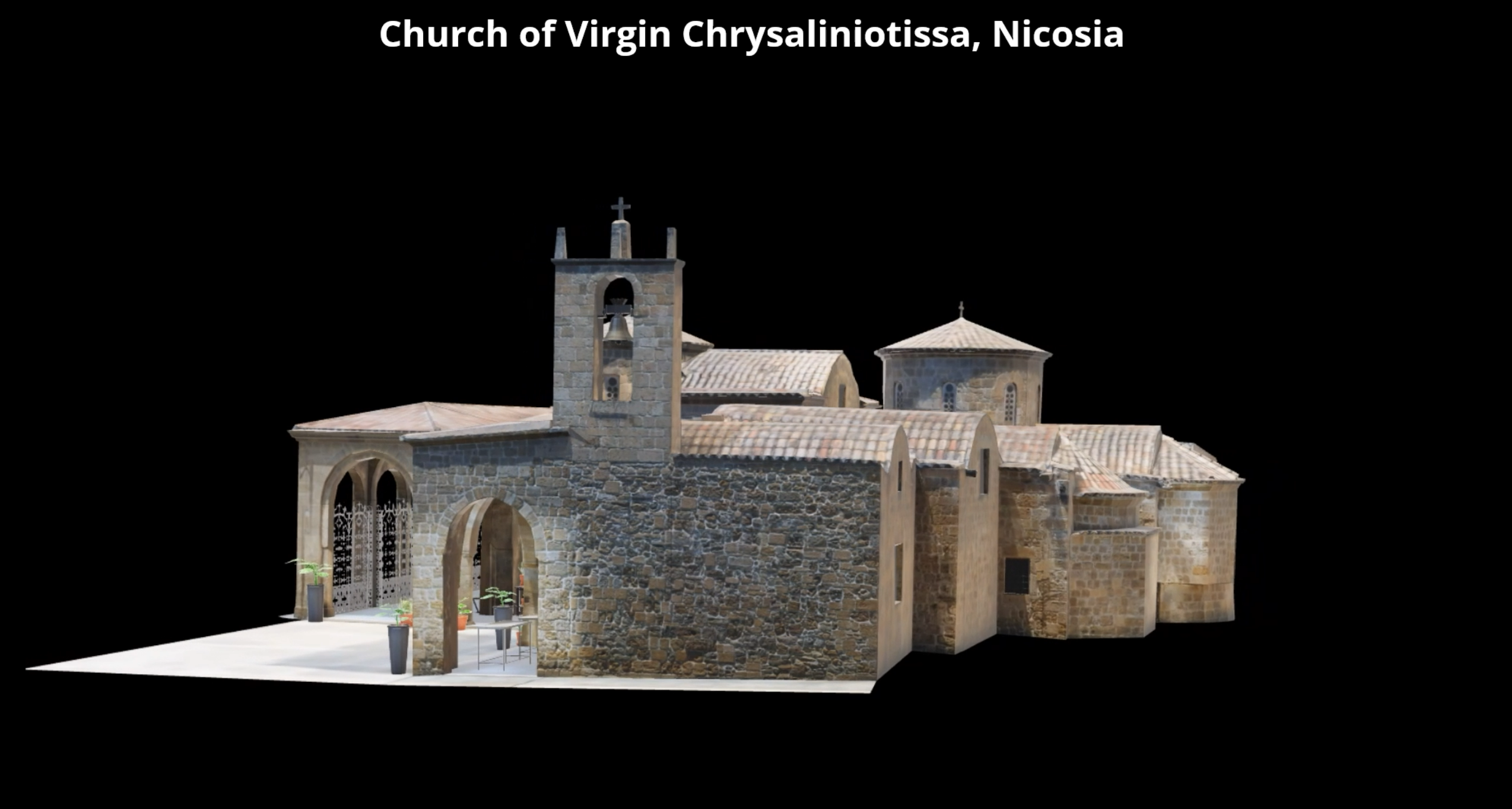